Graph Indexing for Shortest-Path Finding over Dynamic Sub-Graphs
Mohamed S. Hassan                    Walid G. Aref                  Ahmed M. Aly
Motivation
Finding shortest path between vertices is one of the most important operations performed over graphs
In many scenarios, users are interested in filtering the graph before finding the closest path
For instance, finding shortest path between U1 and U2 in a social network. The returned  path has to use certain types of relationships (e.g., family relationships). This can be expressed by: 
				SPathU1,U2 (σrelation=family(SocialNetwork))
The paper induces a new technique for finding shortest path on a sub-graph, G’, that is dynamically selected at query time
The first work to answer Edge-Constrained Shortest path(ECSP) on dynamic graphs
Problem Definition
Simple example
Consider the query Q(1, 6, {Blue, Red})
1 is the source vertex, 6 is the destination vertex, and Blue, Red are the only allowed edges. 
The path P = 1 → 2 → 4 → 5 → 6 is the shortest with cost=8, but it is not the right answer since it has Green edge.
The answer to Q is the path of cost= 9 given by 1 → 2 → 6
Straightforward Approaches
Edge-Disjoint Partitioning (EDP)
EDP is the proposed technique for answering exact ECSP queries
EDP consists of two main components
1- Indexing: treats the contracted sub-paths of any ECSP query as independent tuples, and indexes these tuples
2- Traversal: connects the appropriate contracted sub-paths efficiently to form the answer of any ECSP query
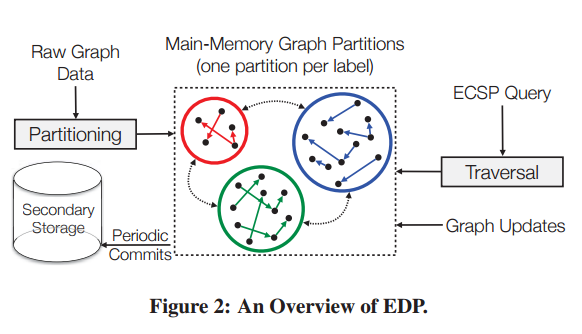 Index Construction- Graph Partitioning
EDP partitions an input graph so that any two edges of different labels cannot co-exist in the same partition
The intuition behind this partitioning:
1- Reduce the traversal search space
2- Each partition can catch all the monochrome sub-paths it computes so that they can be leveraged by future queries
|L| partitions will be formed
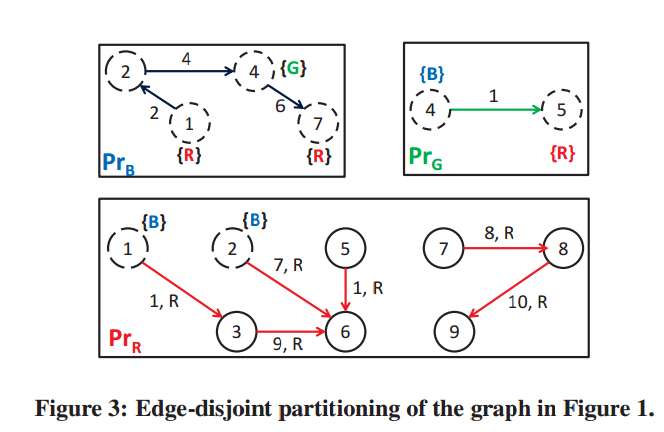 Graph Partitioning
Comments on Partitioning
Repository for Shortest Sub-Paths
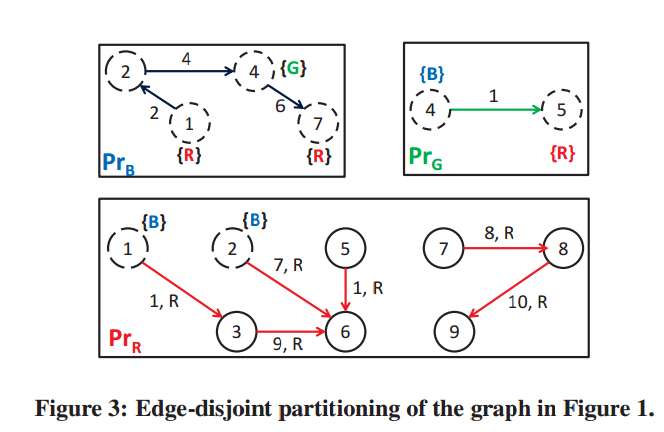 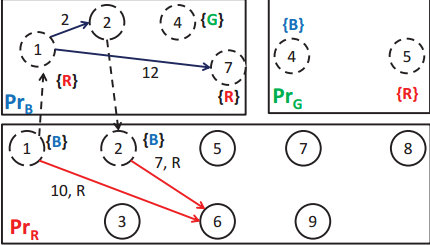 Shortcuts
Query Processing- EDP Index Traversal
Query Answering Example1
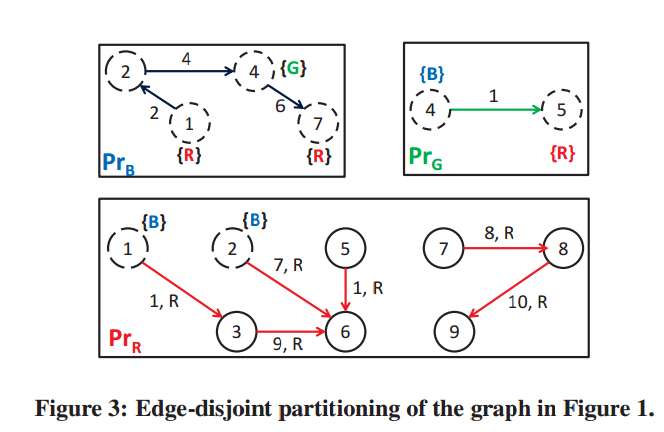 R
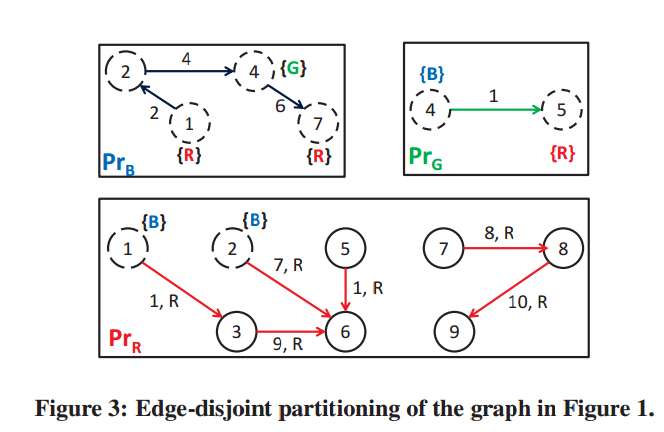 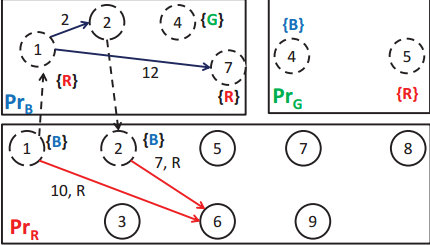 R
Query Answering Example2
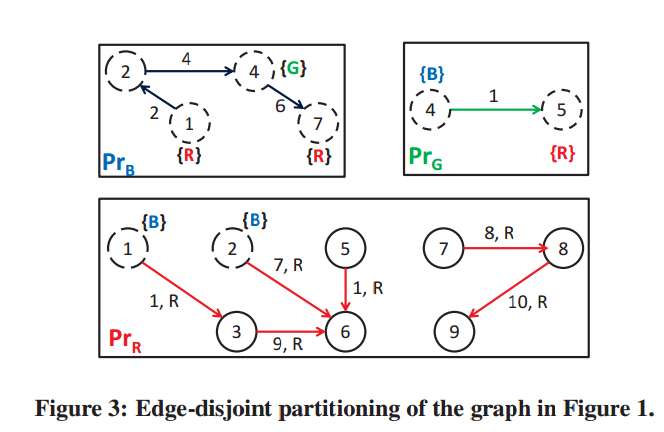 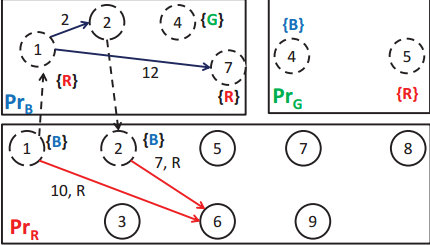 Handling Large Bridge Vertexes
The partitioning scheme formed by EDP may lead to many bridge vertices in one partition
EDP handles this issue by not exploring all possible transitions at once
In right figure, S has 900 bridges, inserting the 900 bridges in PQ may harm the efficiency  
A system parameter MaxBreadth is defined and set to the average fan-out of the vertices in G 
 All the bridge vertices, of every partition, and their order is found by running Dijkstra’s alg.
EDP-QP runs a separate thread for the first request to compute a bridge-edges set from scratch and store them in EDP’s index to avoid any re-computation of the bridge-edges in the future
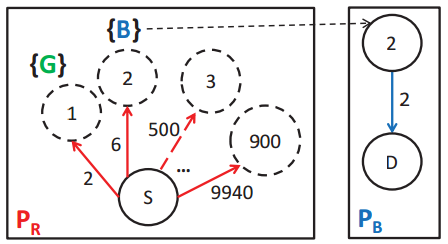 Support Graph Updates
EDP supports all kind of updates (e.g., topological and non-topological upd
EDP adopts a timestamp-based approach to decide whether an indexed monochrome sub-path needs to be recomputed or not
After the graph partitioning phase, EDP finds the disconnected components of each partition by running the Tarjan’s algorithm
Each disconnected component is given an identifier that is unique with respect to the hosting position
Each disconnected component holds time stamp TS(Ci)
Also, each indexed monochrome sub-path in component Ci, say Pij , has Timestamp TS(Pij )
The timestamps of the sub-path and its hosting component are compared to decide if Pij needs to be recomputed, i.e., if TS(Pij ) is less than TS(Ci), sub-path Pij is recomputed and is assigned a new higher timestamp
Processing Graph Updates
Update edge weight: the edge’s hosting component is determined and its timestamp (TS(Ci)) is set to the value of the global clock
Update edge label: The edge is removed from its original component and added to its new component, the timestamp of the old and new components are updated
Add edge: the label of added edge e determines the hosting partition. If the endpoint vertexes of the edge is hosted by different components, EDP adds an entry to a system hash-table that these components are connected
Delete edge: the timestamp of its hosting component is updated
Add vertex: nothing takes place until an edge connected to this vertex is added
Delete vertex: all the incoming/outgoing edges of that instance are deleted and the timestamp of the affected components are updated
EDP performs any graph-update operation in O(1) time except when deleting a vertex, which takes linear time in the number of partitions hosting that vertex’s instances
On demand, Pij is recomputed only if TS(Pij ) is less than TS(Ci)
Experiments and Results
Table 2 shows the preprocessing (Indexing) time of EDP and the state-of-the-art CHLR